اندازه گیری ذرات
اندازه گیری وزنی
اندازه گیری وزنی
انستیتوی ملی بهداشت و‌ایمنی شغلی برای اندازه‌گیری کل غلظت ذرات در هوای محیط کار روش شماره 0500 و برای اندازه‌گیری ذرات استنشاقی روش0600را پیشنهاد نموده است. ‌این روش برای اندازه‌گیری گردوغبارهای آزاردهنده که میزان غلظت آزبست و سیلیس آن‌ها کمتر از 1% است، کاربرد دارد. دبی نمونه‌برداری 1تا2 لیتر در دقیقه و برای نمونه‌برداری از فیلتر pvc با خلل‌وفرج 2تا5 میکرومتر استفاده می‌گردد. فیلترها قبل و بعد از نمونه‌برداری وزن می‌شود
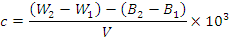 وزن فیلتر قبل از نمونه‌برداری برحسب میلی‌گرم
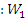 وزن فیلتر بعد از نمونه‌برداری برحسب میلی‌گرم
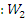 وزن فیلتر شاهد بعد از نمونه‌برداری برحسب میلی‌گرم
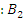 وزن فیلتر شاهد قبل از نمونه‌برداری برحسب میلی‌گرم
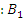 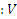 حجم هوای نمونه‌برداری برحسب لیتر
جدول شماره‌ی 5.1: ترکیب‌های شیمیایی که با روش وزنی گردوغبار استنشاقی اندازه‌گیری می‌گردند
جدول شماره‌ی 3.1: ترکیب‌های شیمیایی که با روش وزنی مجموع گردوغبار اندازه‌گیری می‌شوند
مواردی که در گزارش اندازه گیری ذرات
1- اندازه گیری وزنی ذرات جهت ائروسلهای مشخص شده باشد.
تعیین نوع ترازو و تعداد رقم اعشار
در برگیرنده کل ساعات کار و یا 8 ساعت کار را پوشش نماید
وزن قبل و بعد از نمونه برداری، چگونگی محاسبات، روش و وسیله نمونه برداری, مشخص باشد
با نوع استاندارد متناسب با نمونه برداری (استنشاقی، کل و یا تنفسی ) مقایسه گردد
دبی حجم و مدت زمان نمونه برداری مشخص گردد.
روش تجزیه سیلیس
تجزیه سیلیس
استفاده از دستگاه پراش اشعه X
استفاده از دستگاه اسپکتروفتومتر مادون قرمز FTIR
استفاده از دستگاه اسپکتروفتومتر مرئی
روشهاي ارزيابي ذرات
-1-         شمارش ذرات (استفاده از ميكروسكوپ)
     تعيين مقدار ذرات) روش آناليز XRD ، روش فيلتراسيون‎‏ ‏، روش برخورد،
 روش ته نشيني)
-    بررسي شكل ذرات
آماده سازی نمونه ها
نمونه برداری از ذرات و تجزیه به روش وزنی
نمونه برداری از ذرات بلورین و تجزیه به روش XRD
آماده سازی نمونه در نمونه برداری از ذرات بلورین
آماده سازی نمونه های استاندارد
تجزیه
روش آماده سازی نمونه در تجزیه با XRD
1- شستشوی فیلتر با محلول 2-پروپانول
2- انتقال ذرات سیلیس به فیلتر سلولزی نقره ای
3- گذاشتن در دستگاه XRD
4-ثبت میزان پراش اشعه X
5- مقایسه با نمونه های استاندارد
نمونه برداری از ذرات آلی و تجزیه
1- نمونه برداری با فیلتر
2- شستشو با حلال مناسب
3-تجزیه با دستگاه گاز کروماتوگرافی و یا کروماتوگرافی مایع